Environmentální spravedlnost
Mikuláš Černík a Tomáš Chabada 
ENS 284
Původ konceptu
80. léta 
USA, Severní Karolína
Skládky toxického odpadu v místech, kde žili chudí lidé a lidé jiné etnicity
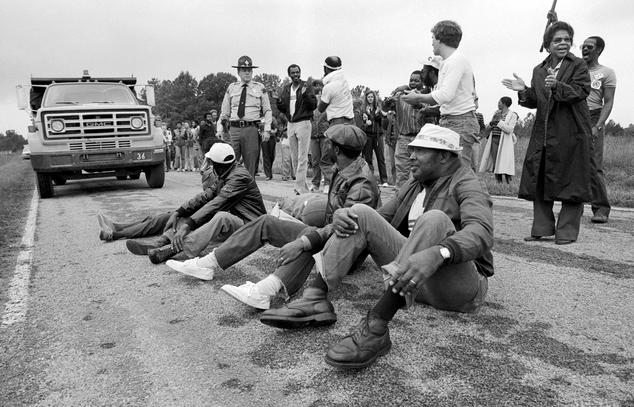 Principy a deklarace
1991 – První summit environmentálního vůdcovství lidí jiné etnicity; Washington D.C.
Deklarace 17 principů environmentální spravedlnosti - http://www.ejnet.org/ej/principles.html 
Setkání jak obyvatel původních národů, tak i lidí z etnických skupin z městského prostředí
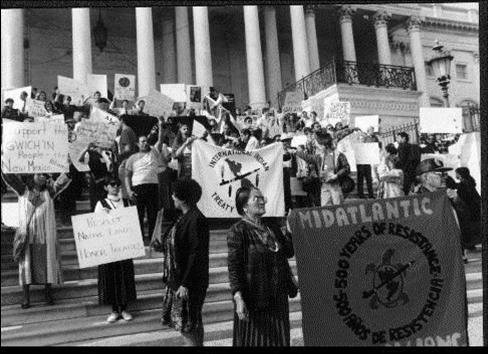 Rozšiřování environmentální spravedlnosti
Horizontální - nejen USA, ale termín environmentální spravedlnost se používá globálně
Vertikální – pojem používá akademická sféra – různé disciplíny, neziskové a nevládní organizace, různá místní a sociální hnutí. Zároveň spolu různí aktéři spolupracují a ovlivňují se navzájem. 
Interdisciplinarita & intersekcionalita
 Diskutuje se pojem environmentální – posun od „vnější“ vzdálené přírody k prostředí kde „žijeme, pracujeme a hrajeme si“ (Novotny, 2000) & pojem spravedlnost – nejen rovnoměrná distribuce negativních dopadů, ale i rozeznání dotčené komunity, participace na rozhodování, nebo dopad na základní potřeby jedinců i komunit.
Atlas environmentální spravedlnosti
Více než 2200 konfliktů po celém světě
Kategorie konfliktů podle témat
Repertoár taktik mobilizace 
Výsledky konfliktů
Nový slovník
http://ejatlas.org/
Témata environmentálních konfliktů
Těžba materiálů
Těžba energetických zdrojů
Zemědělství, zábor půdy
Úbytek biodiverzity
Výstavba infrastruktury
Využívání vody
Rozvoj průmyslu
Rozvoj turismu
Odpadové hospodářství
Použité taktiky
Věda nebo hnutí?
Angažovaný výzkum – výzkumníci často zkoumají konflikt přímo na místě a jejich respondenti jsou lidé z hnutí
Hnutí vytváří fenomény vhodné vědeckého zkoumání




Expertní veřejnost – mezi lidmi, kteří se angažují v environmentálních konfliktech jsou také lidé, kteří jsou experti na danou problematiku
Hnutí používají jako své argumenty vědecká zjištění
Reference
Schlosberg, D. (2013). Theorising environmental justice: the expanding sphere of a discourse. Environmental Politics, 22(1), 37-55.
Martinez-Alier, J., Temper, L., Del Bene, D., & Scheidel, A. (2016). Is there a global environmental justice movement?. The Journal of Peasant Studies, 43(3), 731-755.
Martinez-Alier, J., Anguelovski, I., Bond, P., DelBene, D., Demaria, F., Gerber, J. F., ... & Ojo, G. U. (2014). Between activism and science: grassroots concepts for sustainability coined by Environmental Justice Organizations. Journal of Political Ecology, 21, 19-60.
Kde se v ČR těží a co
Horní zákon
Horní zákon kromě jiného dělí nerosty na vyhrazené a nevyhrazené. Vyhrazené nerosty jsou vyjmenovány v § 3 zákona a jejich ložiska jsou ve vlastnictví státu bez ohledu na to, kdo je vlastníkem pozemku, pod nímž se nacházejí. Institut „vyhrazených“ nerostů má v našem právu tradici už od dob vydání Ius regale montanorum (tehdy šlo o tzv. horní regál). V angloamerickém právu tato zásada neplatí a všechna ložiska náleží k pozemkům, na nichž se vyskytují. Výčet v § 3 horního zákona je opět velice široký a obsahuje i nerosty, které se u nás nikdy netěžily a prakticky ani neexistuje šance nálezu jejich ložisek (např. draselné soli nebo perlit). Přesto je tím vlastnické právo státu kryté v případě nálezů neočekávaných ložisek. Navíc si stát formou rozhodnutí Ministerstva průmyslu a obchodu po dohodě s Ministerstvem životního prostředí vyhrazuje i možnost rozhodnout v případě pochybností o tom, zda určitý nerost do kategorie vyhrazených patří nebo ne. Tím jsou ošetřeny budoucí situace, kdy se začne využívat nerost, který dosud neměl žádné použití, a bude třeba rozhodnout o vlastnictví jeho ložisek. Nevyhrazené nerosty jsou ty, které ve výčtu v § 3 nejsou uvedeny. Nejběžnější z nich jsou stavební kámen, štěrkopísky a cihlářské hlíny. Ložiska nevyhrazených nerostů jsou ve vlastnictví majitele pozemků. Až do novelizace horního zákona zákonem č. 541/1991 bylo možné i významná ložiska nevyhrazených nerostů označit jako ložiska výhradní, tj. ve vlastnictví státu (tzv. výhradní ložiska nevyhrazených nerostů). Ložiska, o kterých bylo takto rozhodnuto, jsou i nadále ve vlastnictví státu.